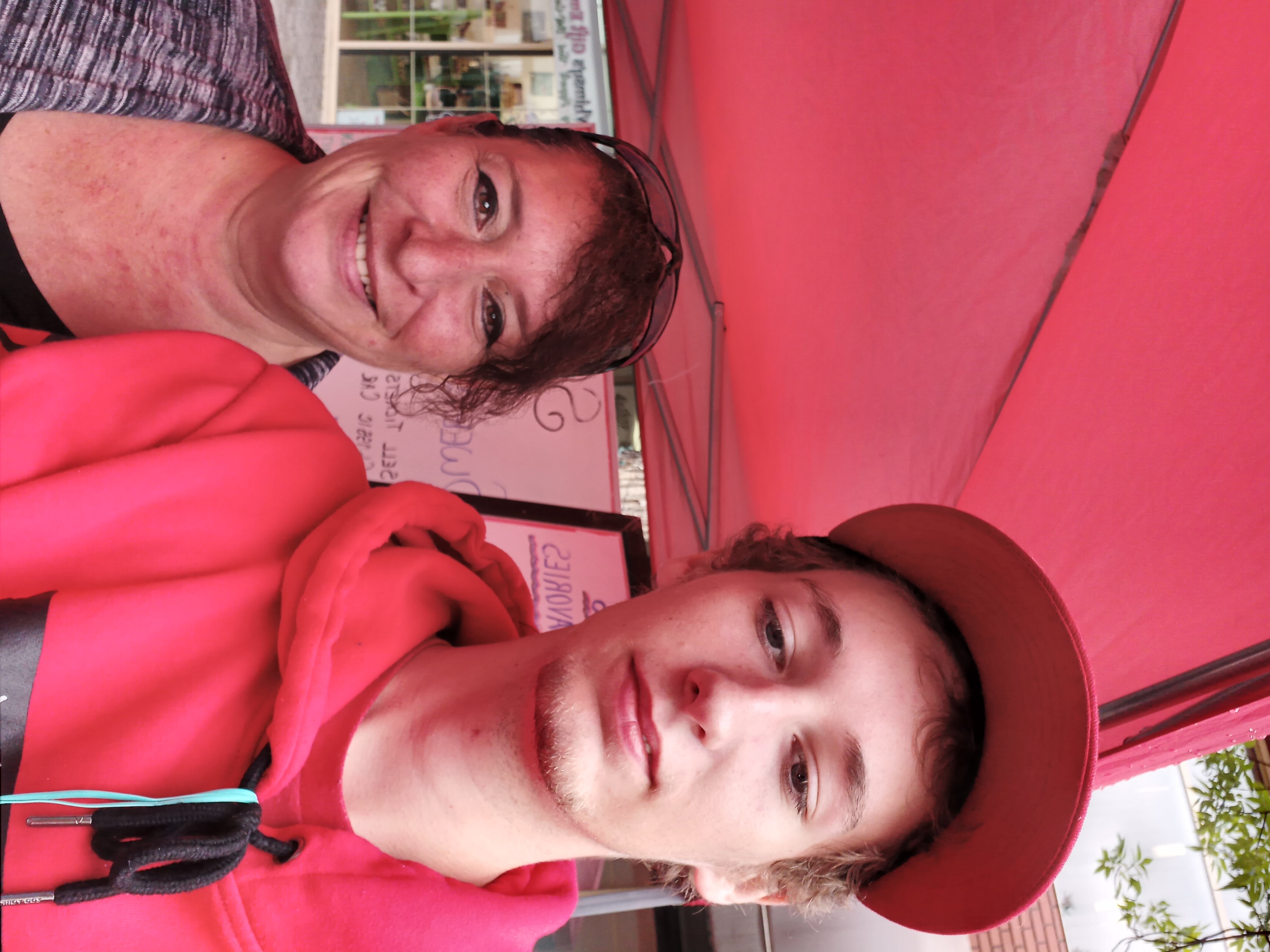 Susan Sweet & Savories
By: Xavier Levy

                                    grappamanager@gmail.com
What does the vendor sell?
Hot dogs
Chili dog 
Hamburger
Chili with Bannock
Deluxe cheese burger
Chili cheese nachos
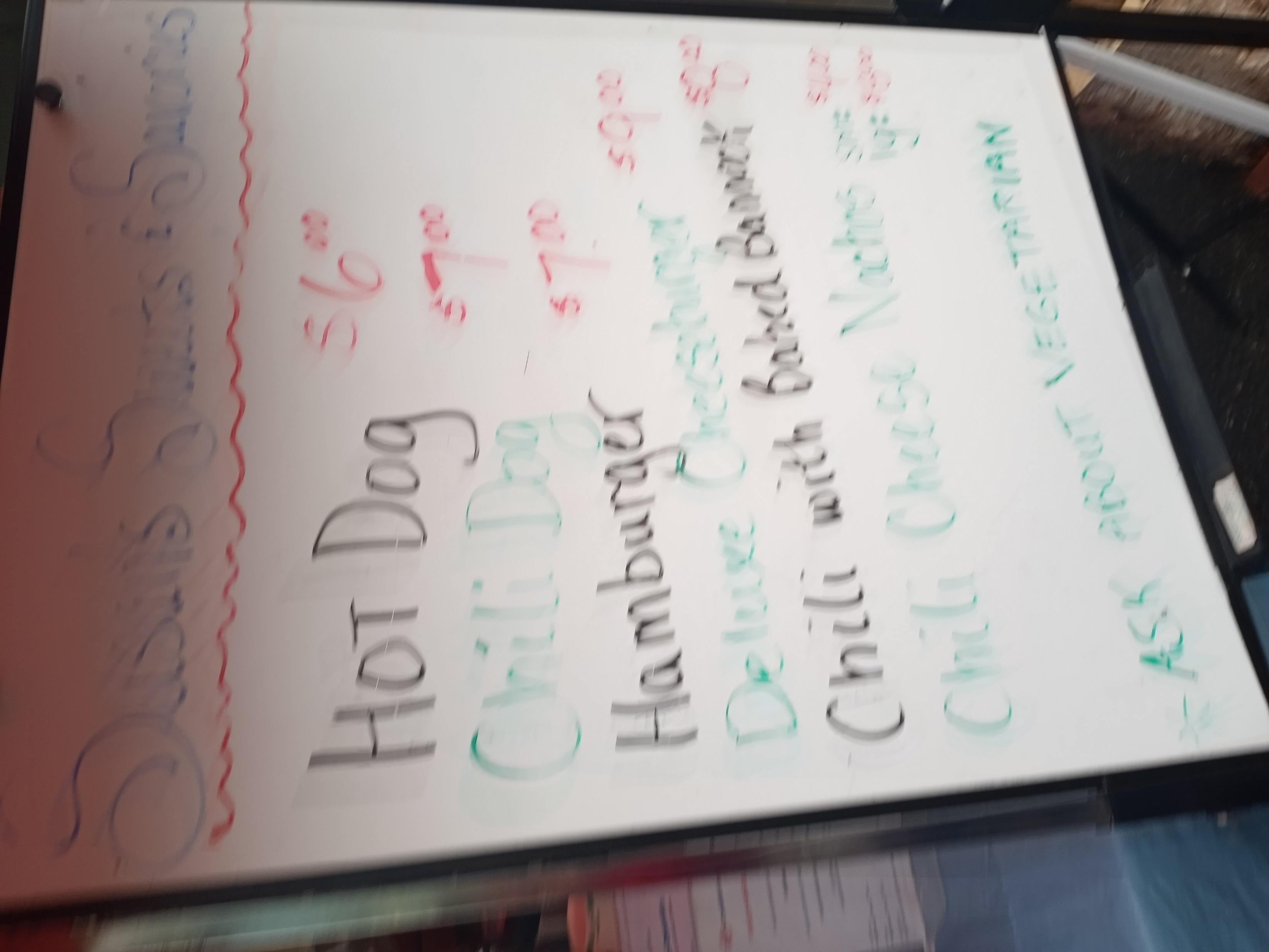 Why did they choose to grow, make or create these products?
They like working on their own schedule
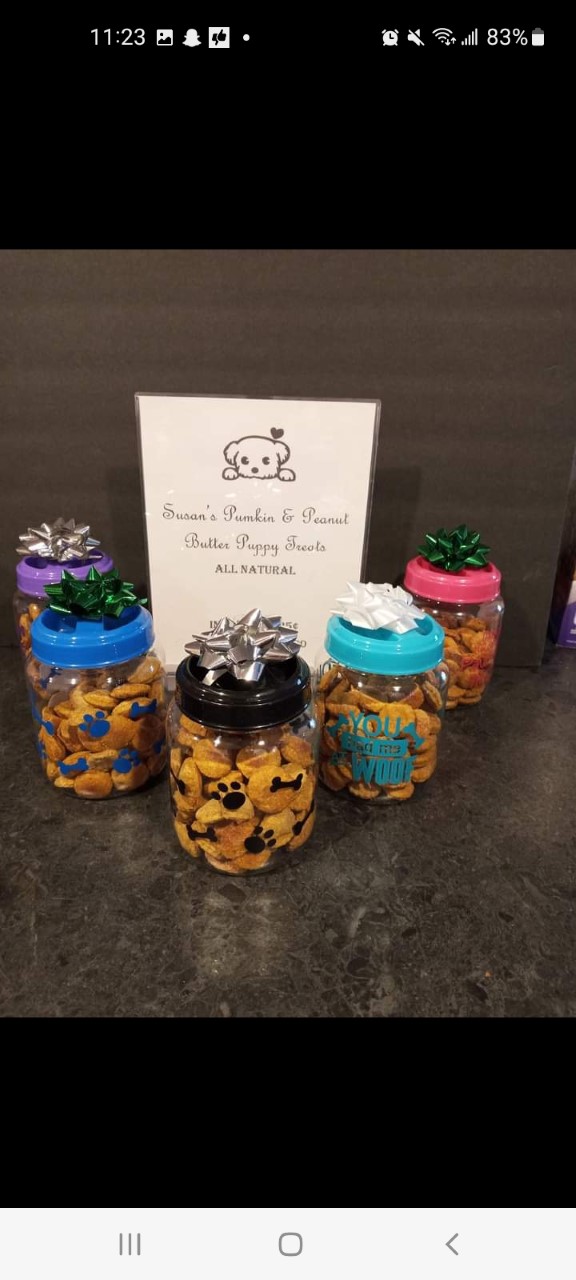 Do they do this business part-time or full-time? What other job(s) do they have?
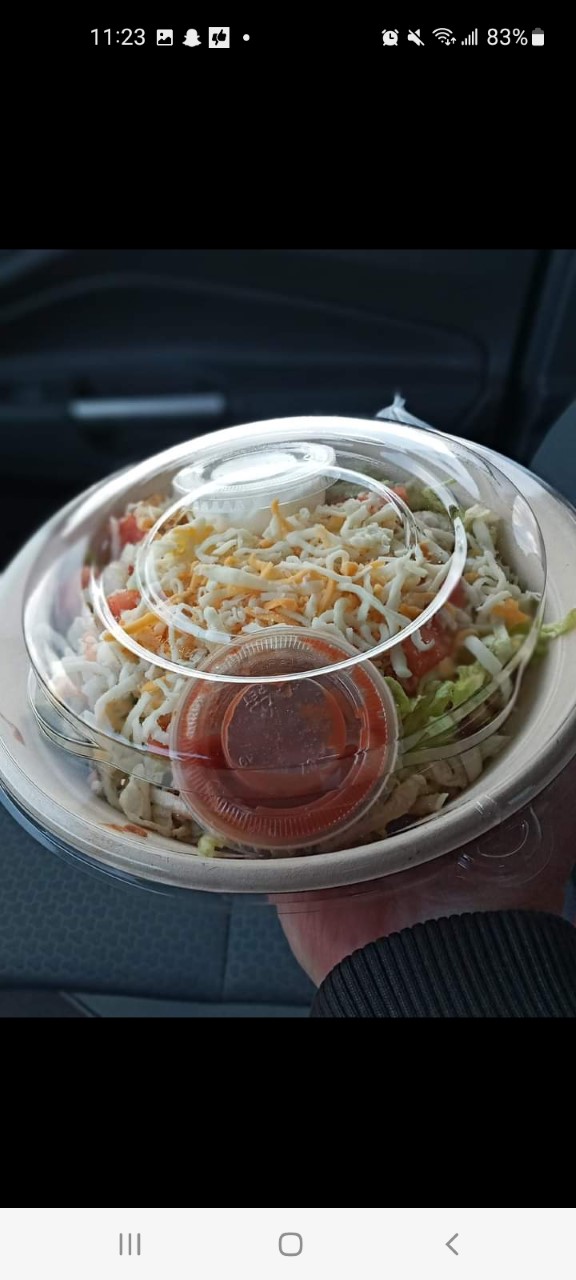 This is there full time job
What do they like best about the market? What are the challenges?
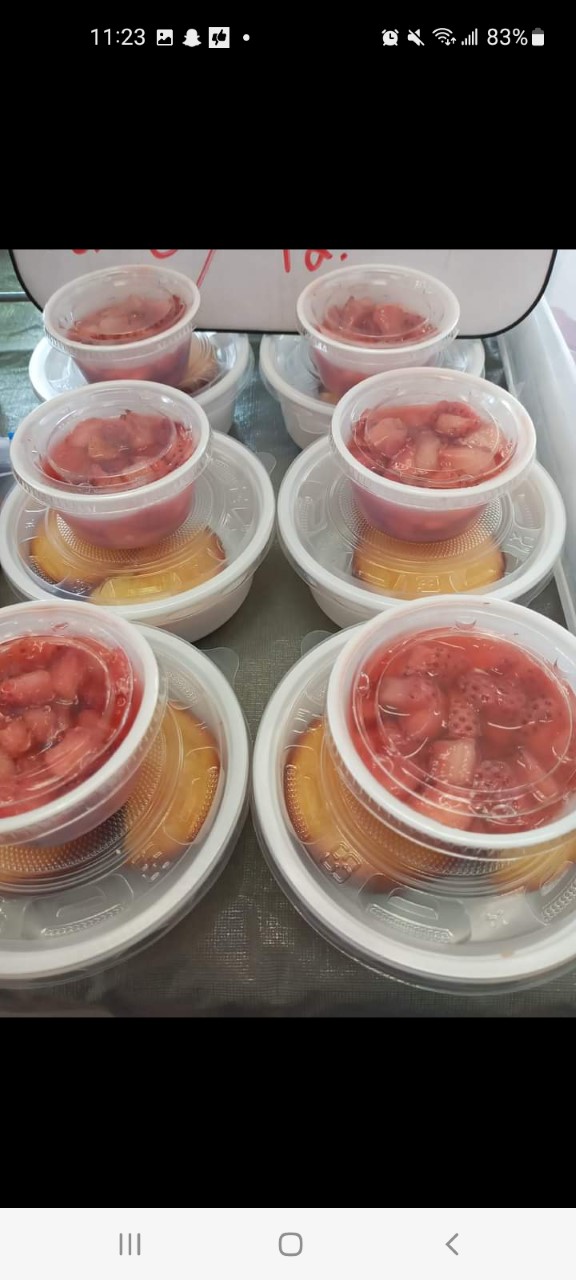 Meeting new people 
Doing different markets
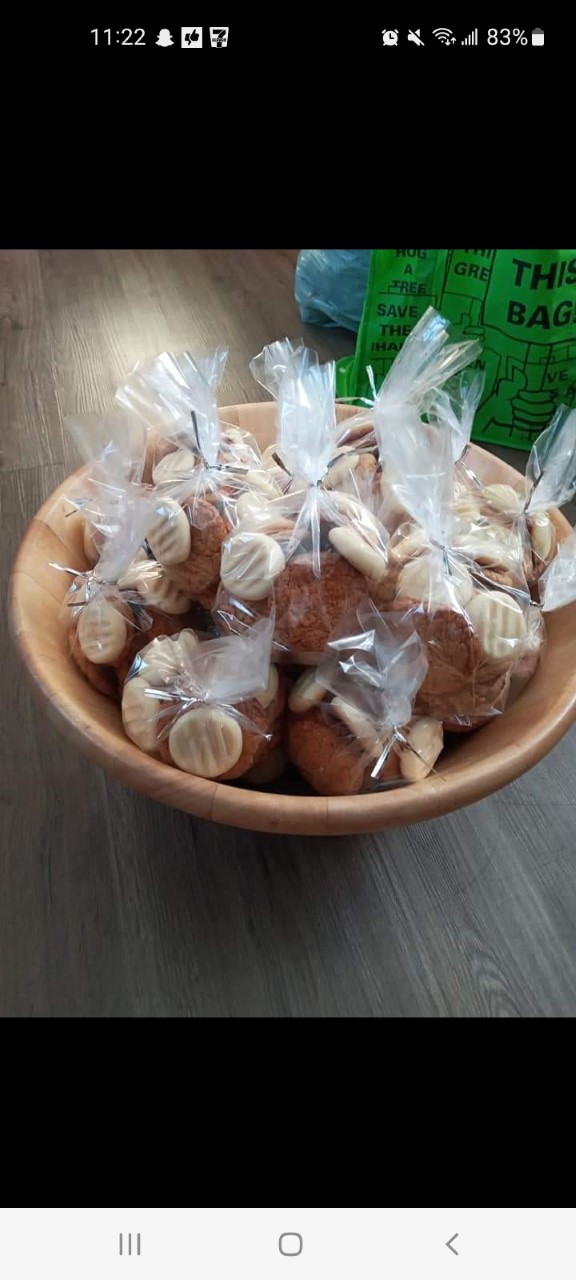 Would you recommend this vendor? Why?
I would recommend this vendor  because she has a great attitude and amazing food………. Yum.
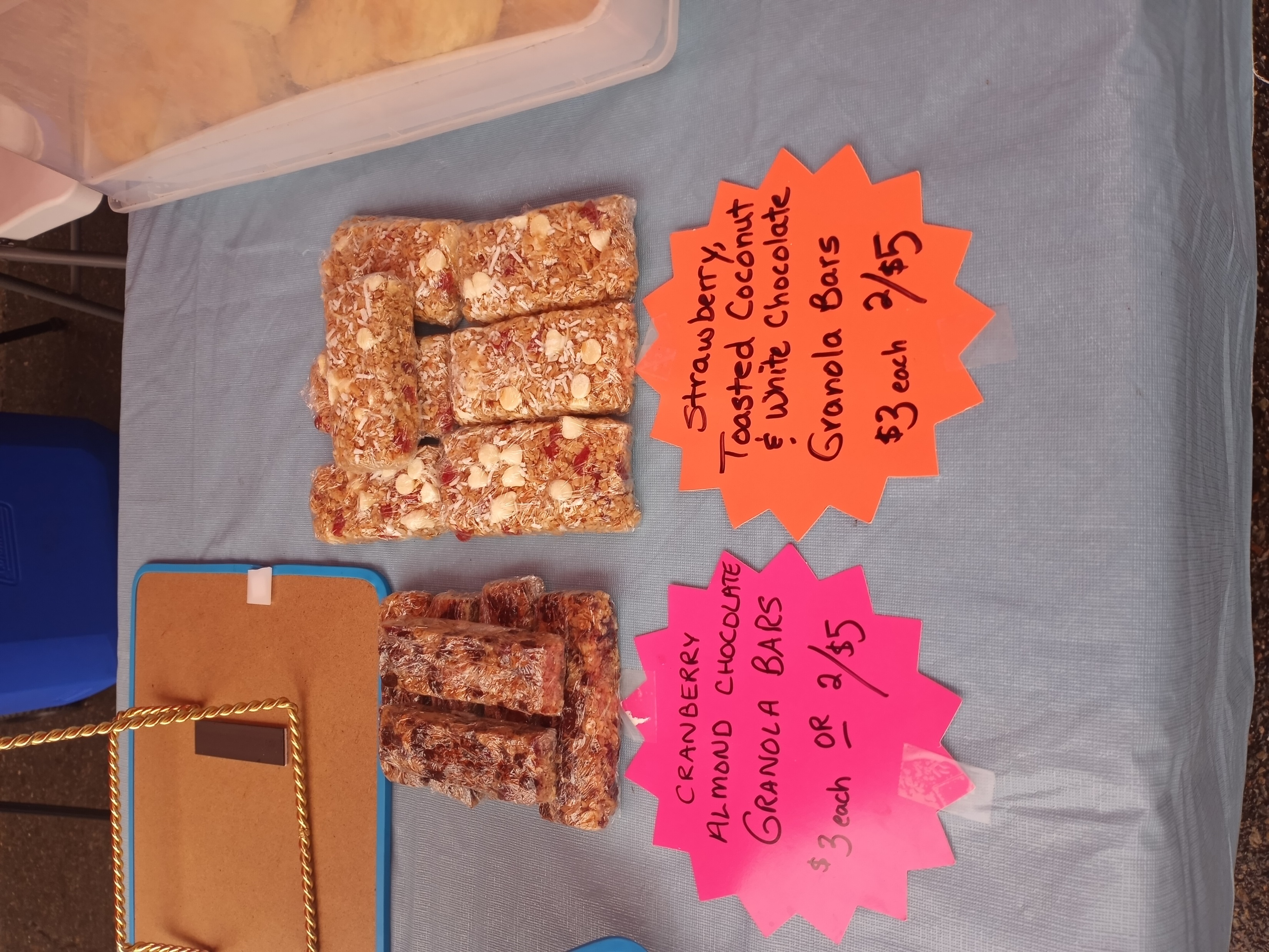 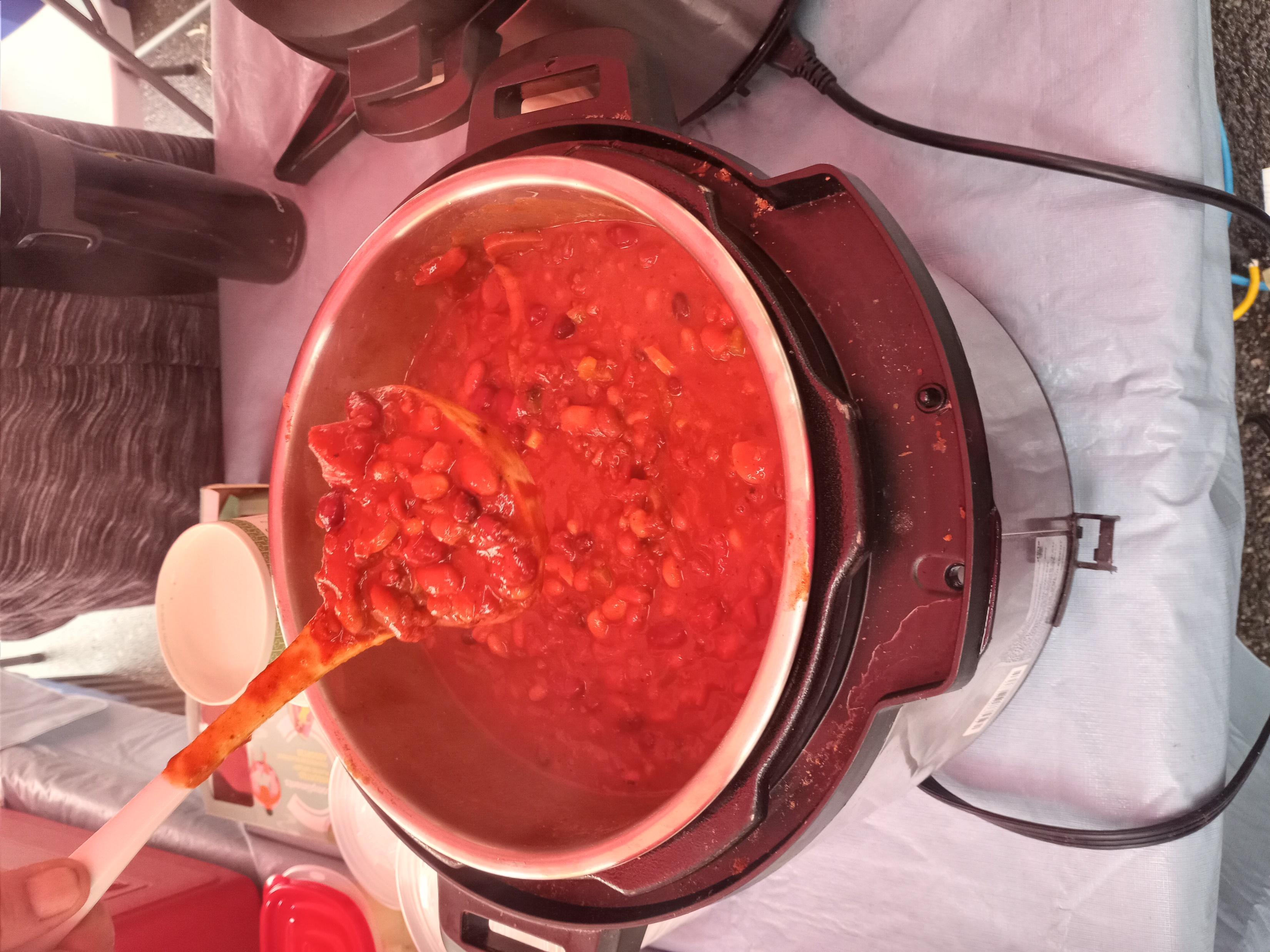 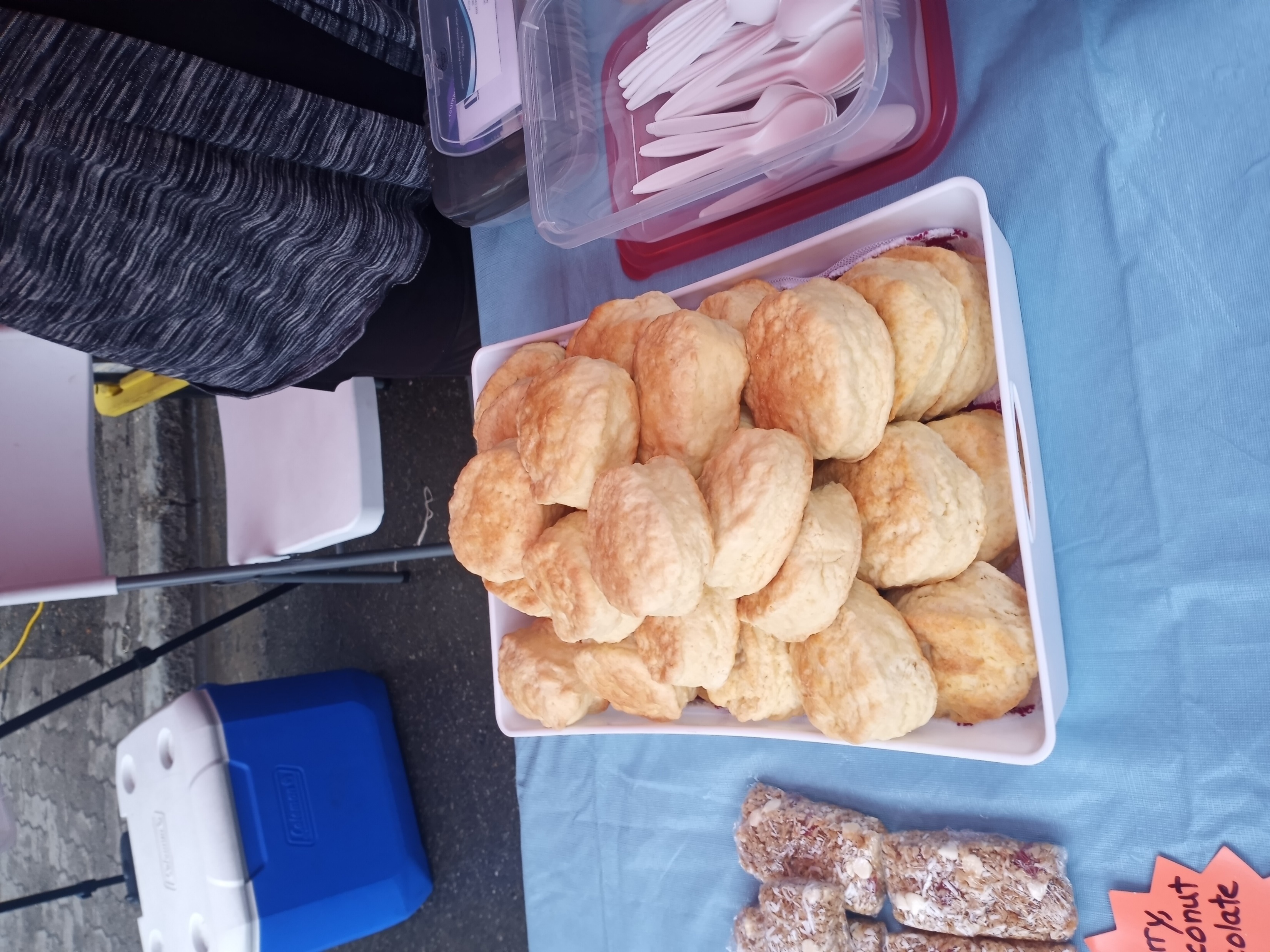